Tarea 34
Nombre
Nº Jugadores
Nº Porteros
Espacio Ancho x Largo
Trabajo cambio de plano
6vs5+2vs3 2pp
16
2
55x70
Desc. Entre Series
Tiempo Total
Series
Tiempo Repet.
Repet.
Desc. entre Repe
2´
30´
2
7´
0´
2
Descripción
Tarea para trabajar los cambios de plano tras robo.
La tarea está dividida en 2 zonas con 2 porterías en cada una de ellas.
En la primera zona jugamos un 6vs5 y en la otra están en espera un 2vs3.
El objetivo en la primera zona del equipo que tiene que atacar es meter gol.
Cuando el equipo en inferioridad es capaz de robar el balón se realiza transición.
La transición consiste en acabar la jugada en la portería que está situada en el otro campo.
Siempre reinicia el equipo que ataca en primera zona en superioridad
Después cambio de rol de los equipos
Objetivos Tácticos
Otros Objetivos
Variantes
Objetivos Técnicos
Ninel macro: cambio de plano
Nivel meso: comportamiento línea defensiva en inferioridad
Adaptación a niveles competitivos


Trabajo grupal
Cohesión
Comunicación
Jugar en igualdad en ambos planos.
Circulaciones
Pases
Tiros
interceptaciones
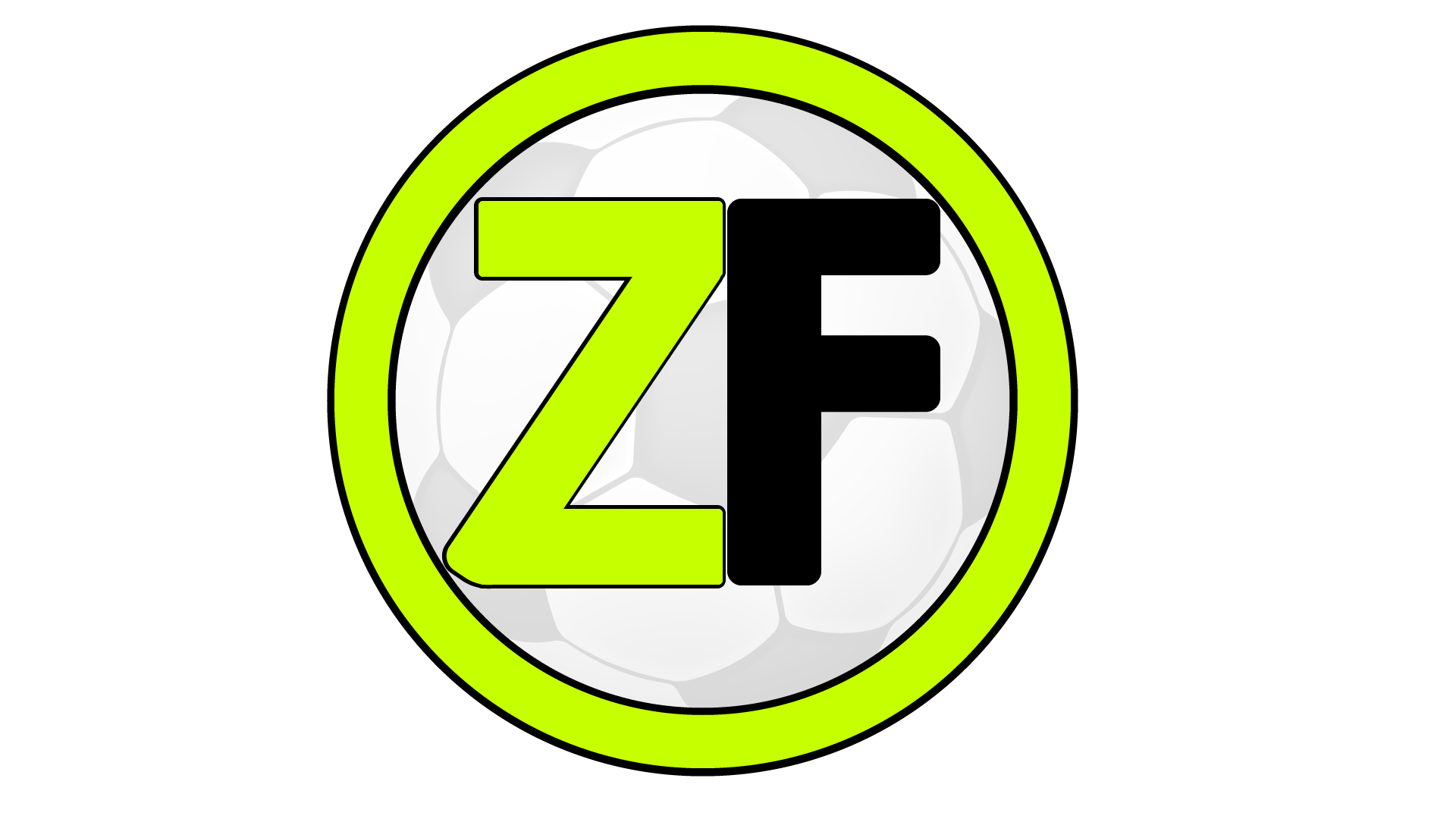 Aspectos a Incidir
Estructura ofensiva en primera zona mantener amplitud y obligar a saltar a pasillo exterior y generar espacios dentro.
La referencia carga en lado fuerte el intervalo central-lateral
En zona de espera los jugadores están en vigilancia
Tras robo: buscar descarga directa o pase seguro primero
Identificar el hombre libre en la otra zona. Convertirse en lanzador de la transición
En lado de espera vengo en apoyo o salgo a la ruptura del espacio
Reconocer y reducir el espacio cuando haya saltos a impares
Proteger pasillo central
Imagen
Video
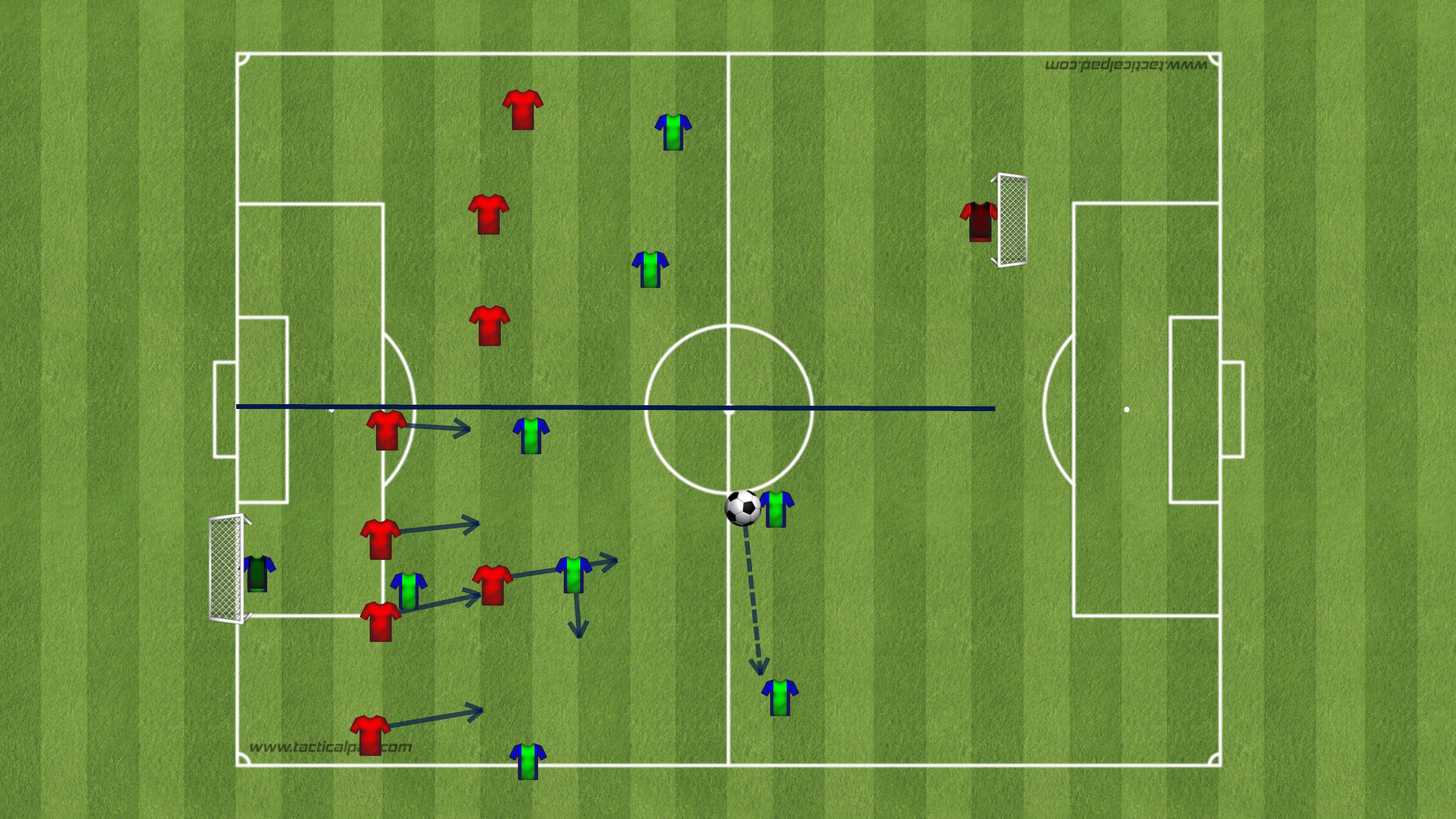 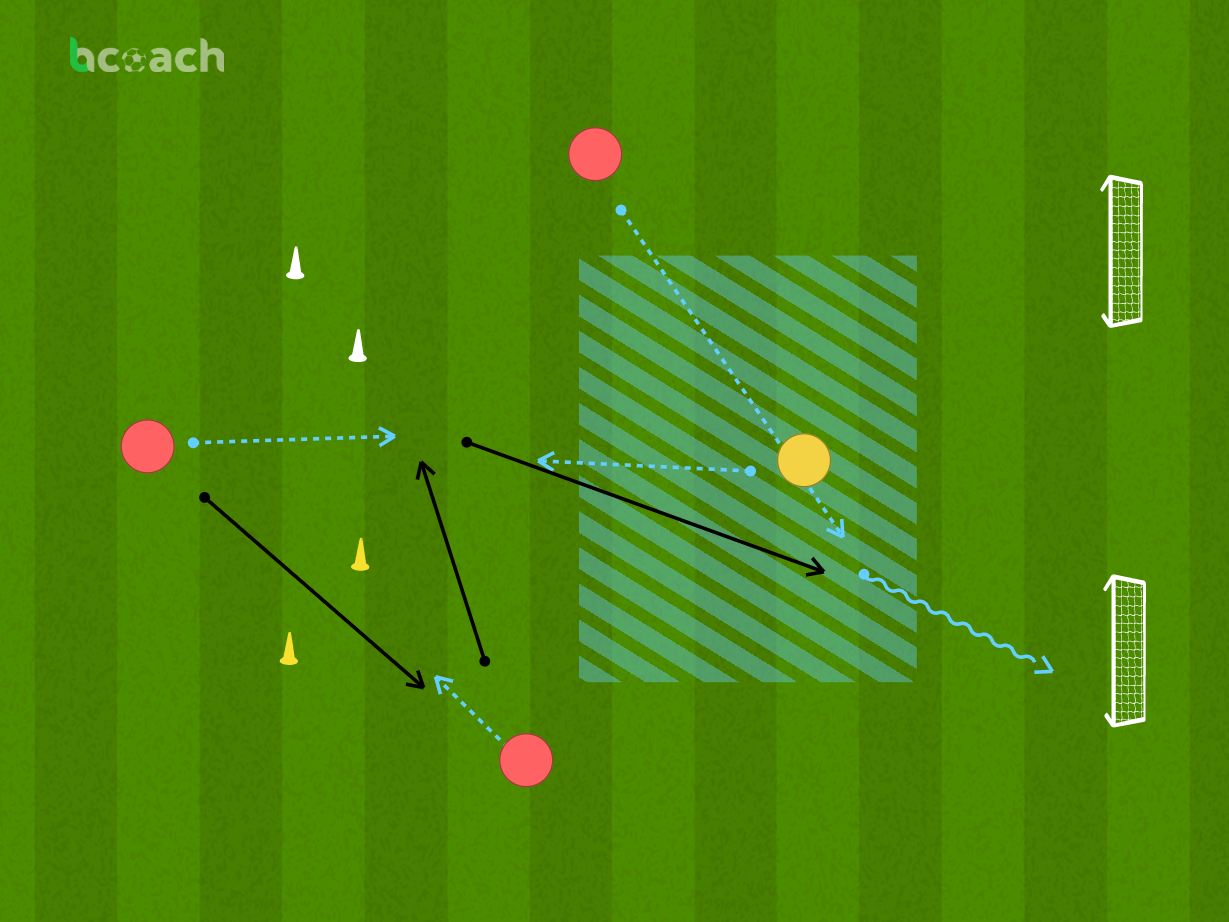 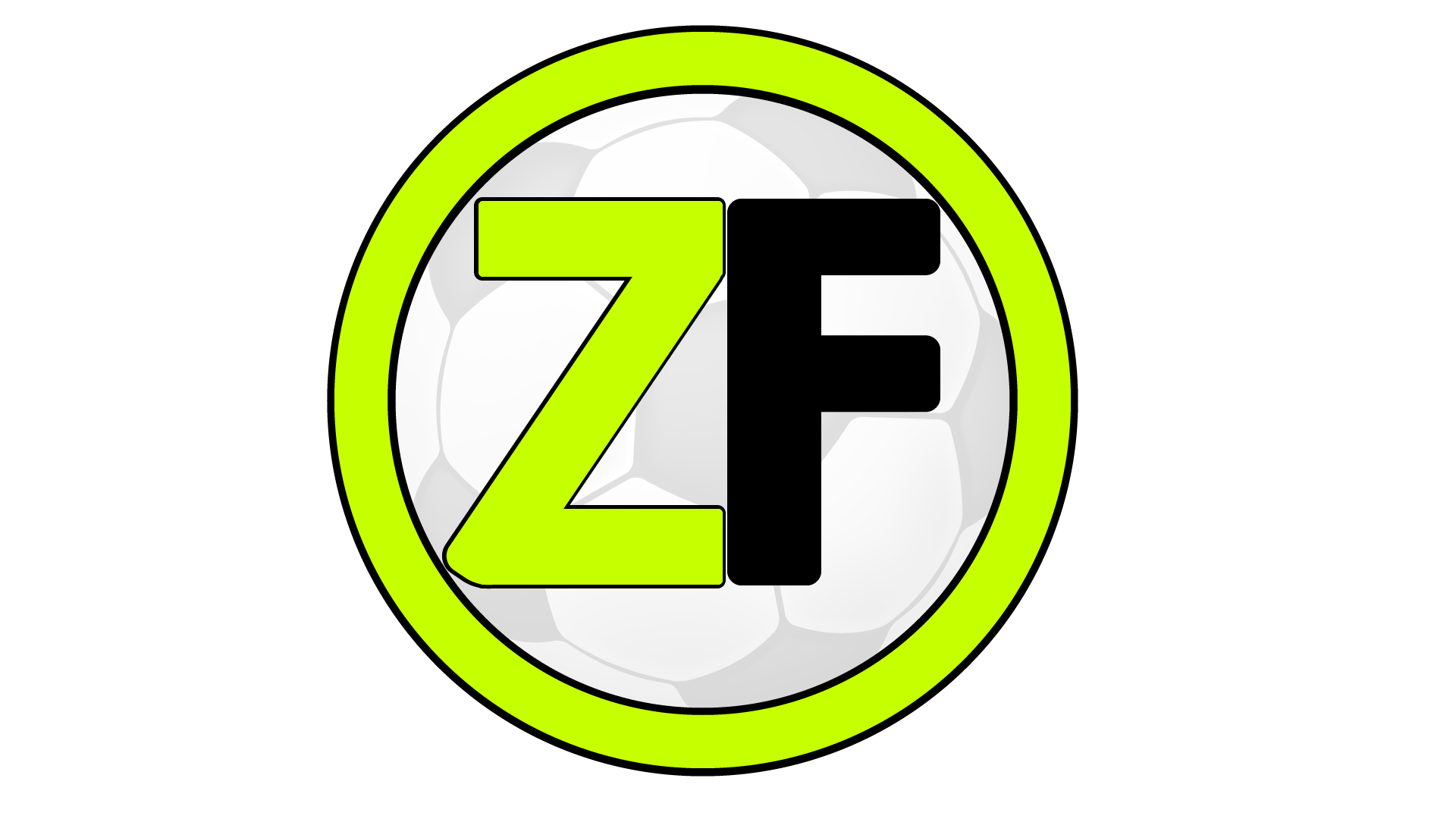 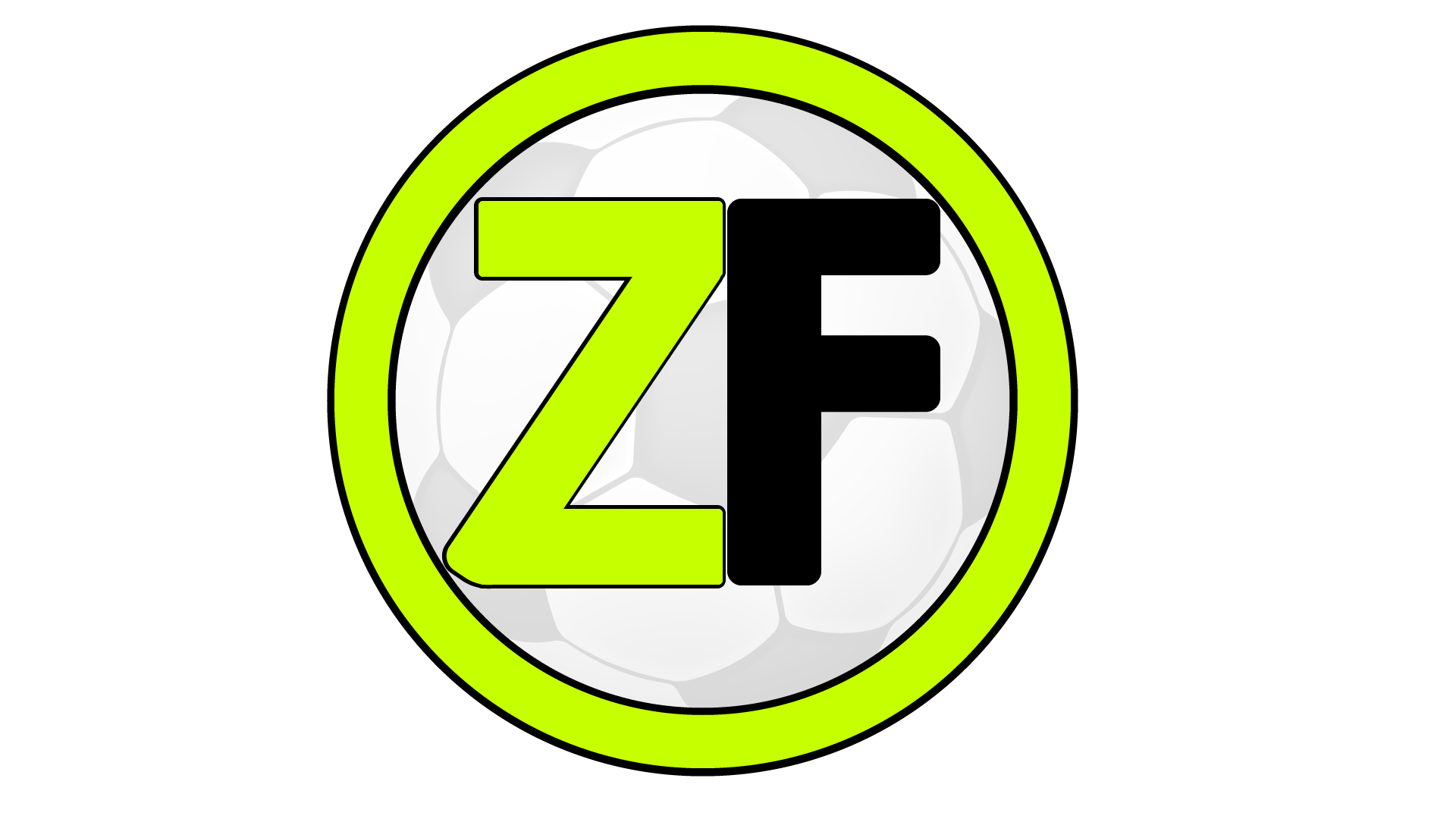